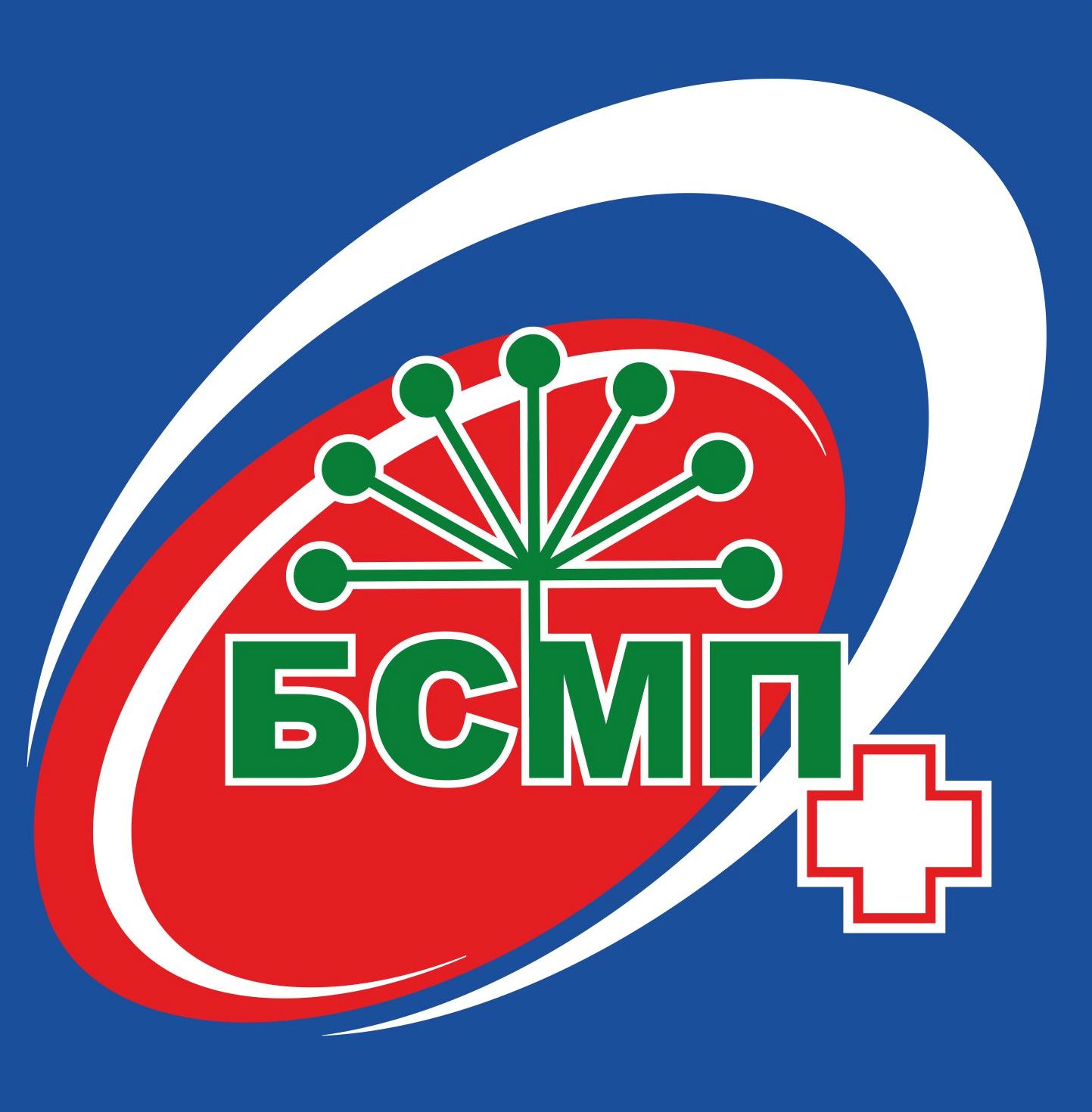 ГБУЗ РБ БСМП г. Уфа
ОТЧЕТ о работе  
Совета  медицинских сестер 
за 2016г.
В БСМП на разных должностях средних
         медицинских работников трудятся:
                      504   человек:      в том числе
  10  медицинских сестер с высшим сестринским образованием,
  10   медсестер с повышенным уровнем 
          образования,
  421  специалиста со средним
             специальным медицинским 
             образованием
  63  студента   БГМУ
Укомплектованность средним              медицинским персоналом
Штаты ср. медперсонала – 736,25 ст.

 Физические лица  -  504 человек
__________________________________
   Укомплектованность  средним персоналом  по итогам 12 мес. составляет 
                            68,4%
Динамика качественных показателей       по среднему персоналу  БСМП
Повышение  квалификации
В 2016 г. в системе повышения квалификации на различных циклах  обучались 102  чел. среднего и  младшего мед. работника  
с получением сертификата специалиста.  

В составе Совета медицинских сестер работает  Аттестационный Совет. 
За отчетный период  проведено     16  заседаний  Аттестационного Совета.  Совет комиссионно проводит  анализ аттестационных работ, заслушивание  специалиста на присвоение или  подтверждение  квалификационных категорий.

  За отчетный период к аттестации на присвоение квалификационных категорий  подготовлены  65 специалиста  со средним медицинским образованием.
За 2016г. Советом медицинских сестер организованы   7 общебольничных  сестринских  конференций совместно со специалистами на темы:

  Алгоритмы проведения манипуляций в сестринской деятельности.
  Гемотрансфузии. Профилактика осложнений.
  Инфекционная безопасность при ООИ. Алгоритм  действий СМР.
  Преаналитический этап подготовки биоматериала к лабораторным  исследованиям.
 «Предупредим Туберкулез!»
  Правила обработки и укладки на стерилизацию ИМН.
  Грипп,действия медперсонала ООМД в условиях эпидемии.
Еженедельно по четвергам  проходят рабочие заседания Совета старших медицинских сестер (30 заседаний) с приглашением специалистов
эпидемиологической службы,
      аптеки
       финансовой - экономической службы,
      службы техники безопасности,
      по противопожарной безопасности, 
      кадрово-юридической  службы
      организационно-методического отдела
В Республике создана Ассоциация средних медицинских работников, численностью более 32 тыс. средних медработников. 
355 чел. средних медработников больницы так же являются членами  этой  Ассоциации.
          При активной поддержке Ассоциации  на Республиканском уровне проводятся обучающие конференции для главных медицинских  сестёр  по применению новых санитарных правил  и норм  на рабочих местах,ведение учетно- отчетной документации и т.д.
      
         Активно работает сайт  Ассоциации, где освящается  работа, учеба и творческая жизнь средних медицинских работников  Республики Башкортостан.
          Мы также предоставляем в разделы этого сайта информацию о жизни медсестер.
        Адрес сайта:       http://medsestrarb.ru/
ВЫВОДЫ
Укомплектованность средним персоналом  по итогам года составляет 
        68 %. 
2.    Показатели сертифицированности и категорированности   в сравнении с тем же периодом 2015 г. заметно выросли: серифицированность  выросла  84 %, категорированность  58 %.
Ведется плановая работа  обучению медперсонала: в системе повышения квалификации, проводятся внутрибольничные конференции, занятия с младшим персоналом.
4.  Средний     медперсонал     активно участвует в общественной жизни больницы: в конкурсах на лучшее подразделение по  состоянию охраны труда, в Республиканском конкурсе на лучший санитарный бюллетень,  являются активными членами  Ассоциации медсестер РБ.
ПРЕДЛОЖЕНИЯ
Добиться укомплектованности среднего медперсонала в отделениях до 70 % .
 Постоянно проводить работу по улучшению показателей сертифицированности  и  категорированности среднего медперсонала.
Не допускать  нарушений  этико-деонтологических норм .
Совету медсестер организовать  перекрестные проверки  отделений  старшими  медсестрами в выходные и праздничные дни по контролю за работой среднего и младшего персонала.
  5.  Старшим медсестрам ежедневно проводить внутреннюю экспертизу качества работы среднего и младшего персонала, 
  6   Совету медсестер ходатайствовать перед администрацией об организации и оснащении компьютерного класса, предназначенной для обучения молодых специалистов, также предусмотрев  использование для регулярного обучения  и проведения  тестового контроля работающего персонала.